Generování (pseudo)náhodných čísel
Výkonnost a spolehlivost – KIV/VSP
Richard Lipka
29.9.2015
Využitelnost náhody
Kryptografie 
Tvorba dostatečně velkých náhodných klíčů v SSL
Testování
Generování testovacích dat
Simulace chování uživatelů
Hry
Hazardní hry
Varianty v chování počítačového protivníka
Matematické modelování a simulace
Metoda Monte Carlo 
Randomizace vzorků
Rozhodování
VSP - Generování (pseudo)náhodných čísel
29.9.2015
2
Zdroje náhody
Statické – tabulky
Fyzikální generátory
Aritmetické metody
Náplň zbytku přednášky
V současné době nejčastější
„Anyone who considers arithmetical methods of producing random digits is, of course, in a state of sin.“
VSP - Generování (pseudo)náhodných čísel
John von Neumann, 1951, Various techniques used in connection with random digits
29.9.2015
3
Tabulky náhodných čísel
A Million Random Digits with 100,000 Normal Deviates
(1955, RAND corporation)
K dostání na Amazonu (cca 55$)
Generováno elektronickou ruletou
VSP - Generování (pseudo)náhodných čísel
„Such a terrific reference work! But with so many terrific random digits, it's a shame they didn't sort them, to make it easier to find the one you're looking for.“
29.9.2015
4
Fyzikální generátory
Náhoda získána měřením nějakého reálného procesu
Čítače částic
Tepelný šum, elektromagnetický šum
Počasí 
Házení kostek, míchání karet
…
Jevy které je velmi obtížné předvídat
 využitelné v      kryptografii
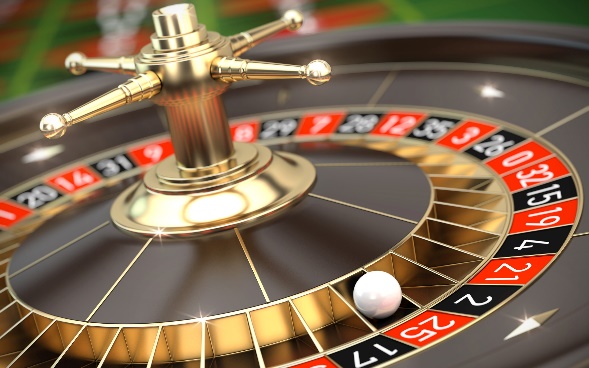 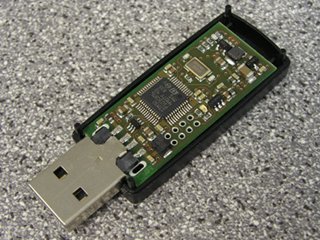 VSP - Generování (pseudo)náhodných čísel
29.9.2015
5
/dev/random v Linuxu
Zdroj náhody získané z jádra
časování diskových operací, stisknutí kláves a pohybů myši(podle implementace systému – může využívat teplotu CPU, audio vstup, ….)
„Skutečná náhoda“ - lepší než jakýkoliv aritmetický generátor, zamýšlené pro kryptografii
Čtení je blokující  když nemá dost „náhody“, čeká až ji získá(/dev/urandom – pseudonáhodný, ale neblokující)
Ve Windows CryptoAPI (uzavřené), GnuPG
VSP - Generování (pseudo)náhodných čísel
29.9.2015
6
Pseudonáhodné generátory
Algebraické – definovány funkcí
Posloupnost čísel, které „na první pohled“ vypadají náhodně (ale nejsou)
Z posloupnosti nejspíš nejde odvodit vlastnosti generátoru (nevyřešený problém - NP)
Deterministické – musí dopadnout vždy stejně
Při stejné iniciaci (seed) dají vždy stejný výsledek (stejnou posloupnost)může a nemusí být užitečná vlastnost
Konečné
Posloupnost se po nějaké době (periodě) začne opakovat
VSP - Generování (pseudo)náhodných čísel
29.9.2015
7
Dobrý pseudonáhodný generátor
Rychlý (/dev/random/ není moc rychlé)
Malá spotřeba paměti
Dlouhá perioda 
neopakuje se moc brzy, vyčerpá rozumnou část dostupných čísel
Replikovatelný
lze snadno získat tutéž posloupnost 
Hodí se pro debugging a testování
Nezávislé hodnoty
Posloupnost projde testem statistické nezávislosti
Odpovídá požadovanému rozdělení
Střední hodnota, odchylka, histogram
VSP - Generování (pseudo)náhodných čísel
29.9.2015
8
Rovnoměrné rozložení(Uniform distribution)
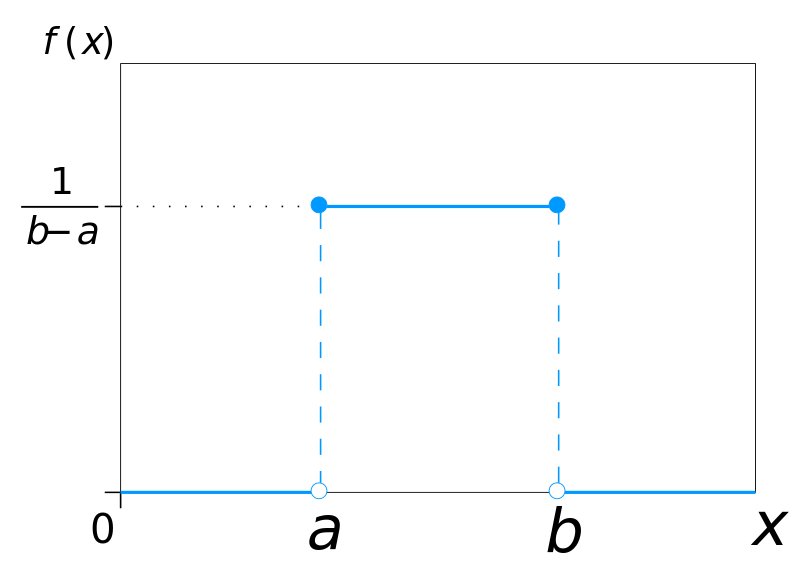 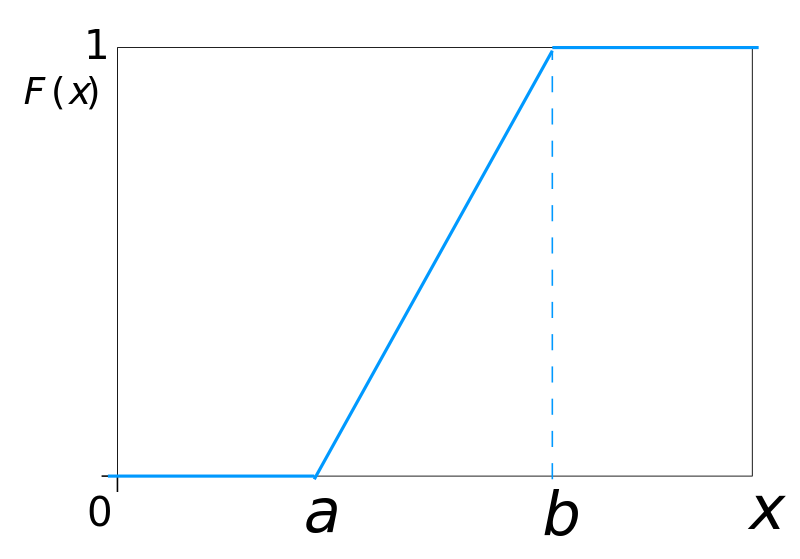 VSP - Generování (pseudo)náhodných čísel
Hustota pravděpodobnosti
Distribuční funkce
Grafy:https://en.wikipedia.org/wiki/Uniform_distribution_(continuous)
29.9.2015
9
Rovnoměrné rozložení(Uniform distribution)
VSP - Generování (pseudo)náhodných čísel
29.9.2015
10
Kvazirovnoměrné rozložení
Diskrétní rozložení, pro zobrazení čísla na n bitech
Pokud je n dostatečně velké, lze ho použít jako aproximaci rovnoměrného rozložení(a v IT toho moc jiného nezbývá)
VSP - Generování (pseudo)náhodných čísel
29.9.2015
11
Generátor pseudonáhodného uniformního rozdělení
VSP - Generování (pseudo)náhodných čísel
29.9.2015
12
Metoda prostředních řádů
Nejstarší známá (John von Neumann, 1949?, 1240?)
Sloužila urychlení výpočtu proti čtení náhodných čísel z děrných štítků
Těžké vybrat počáteční hodnotu která zajistí dlouhou periodu
VSP - Generování (pseudo)náhodných čísel
29.9.2015
13
Metoda prostředních řádů - příklad
Pro jednoduchost v desítkové soustavě:
VSP - Generování (pseudo)náhodných čísel
29.9.2015
14
Metoda prostředních řádů - problém
Nevhodný seed vede ke krátké periodě
Nuly mají sklon se hromadit a degenerovat posloupnost
VSP - Generování (pseudo)náhodných čísel
29.9.2015
15
Kongruentní metody (LCG – lineární kongruetní generátor)
VSP - Generování (pseudo)náhodných čísel
29.9.2015
16
Volba koeficientů – obecný LCG
VSP - Generování (pseudo)náhodných čísel
29.9.2015
17
Volba koeficientů – multiplikativní generátor
VSP - Generování (pseudo)náhodných čísel
29.9.2015
18
Volba koeficientů
Nevolte vlastní koeficienty pokud opravdu dobře nevíte co děláte
Existují používané a dobře vyzkoušené hodnoty
Pro šifrování vždy sáhněte po existujících bezpečných generátorech (v dokumentací obvykle označeno jestli jsou nebo nejsou vhodné pro kryptografii)
V Javě rychlý LCG generátor (java.util.Random) i pomalejší ale bezpečný kryptografický generátor (java.security.SecureRandom) využívající skutečnou náhodu
VSP - Generování (pseudo)náhodných čísel
29.9.2015
19
Příklady koeficientů pro LCG
VSP - Generování (pseudo)náhodných čísel
29.9.2015
20
Kombinované generátory
Využívá několik pseudonáhodných posloupností
Čím víc generátorů, tím náročnější je generování na výpočetní zdroje!
Uniformní rozložení je základ pro další generátory (které mohou potřebovat několik uniformních hodnot pro svůj výsledek)
Cílem je zlepšení statistické nezávislosti členů generované posloupnosti
Nejčastěji metoda smíšených generátorů(shuffling method)
VSP - Generování (pseudo)náhodných čísel
29.9.2015
21
Metoda smíšených generátorů
VSP - Generování (pseudo)náhodných čísel
29.9.2015
22
Další předpisy generátorů
ak = (c1ak-1 + c2ak-2 + … + cpak-p)mod 2
VSP - Generování (pseudo)náhodných čísel
29.9.2015
23
Generování dalších rozdělení
Uniformní rozdělení obvykle nestačí, běžné děje se řídí jinými zákonitostmi (Gauss, Poisson, …)
Rovnoměrné rozdělení lze transformovat pro získání jiných rozdělení
Obvykle je potřeba víc hodnot
Základní metody:
Transformační – založena na transformaci distribuční funkce
Vylučovací – založena na hustotě pravděpodobnosti
Speciální metody pro některá rozdělení
VSP - Generování (pseudo)náhodných čísel
29.9.2015
24
Transformační metoda
VSP - Generování (pseudo)náhodných čísel
29.9.2015
25
Transformační metoda – geometrická představa
VSP - Generování (pseudo)náhodných čísel
https://community.qlik.com/blogs/qlikviewdesignblog/2013/08/26/monte-carlo-methods
29.9.2015
26
Vylučovací metoda
VSP - Generování (pseudo)náhodných čísel
29.9.2015
27
Vylučovací metoda – geometrická představa
f(x)
M
VSP - Generování (pseudo)náhodných čísel
f(x)
b
0
x
a
29.9.2015
28
Generování normálního rozdělení
VSP - Generování (pseudo)náhodných čísel
29.9.2015
29
Generování normálního rozdělení – centrální limitní věta
VSP - Generování (pseudo)náhodných čísel
29.9.2015
30
[Speaker Notes: n=]
Generování normálního rozdělení – transformace parametrů
VSP - Generování (pseudo)náhodných čísel
29.9.2015
31
Box-Mülerova transformace
VSP - Generování (pseudo)náhodných čísel
29.9.2015
32
Obecné diskrétní rozdělení
Několik hodnot se známou pravděpodobností (může být různá)
Např. 1 – 30%, 2 – 50%, 3 – 20%(součet musí být 100%)
„Schodová“ distribuční funkce
Ekvivalent transformační metody
Generuji 1 náhodné číslo s normovaným uniformním rozdělením
Podle tabulky určímvýslednou hodnotu
VSP - Generování (pseudo)náhodných čísel
29.9.2015
33
Generování podle histogramu
Spojité rozdělení zadané histogramem (relativními četnostmi)
Podobné jako předchozí případ
Distribuční funkce po částech lineární  jednotlivé části lze snadno transformovat
Potřebuji 
Počet intervalů
Celkový počet vyhodnocovaných hodnot
Velikost intervalu (může se lišit, neobvyklé)
Počet čísel v každém intervalu (výšku sloupce) lze určit relativní četnost
VSP - Generování (pseudo)náhodných čísel
29.9.2015
34
Testování generátoru
Teoretické (analytické) vs. Empirické testy
Základ empirických testů:
Ověření zadaných vlastností (parametrů generátoru) porovnání vypočtené hodnoty z tabulek s hodnotou naměřenou na výstupu
Střední hodnota, rozptyl nebo směrodatná odchylka, případně porovnání histogramu s hustotou pravděpodobnosti nebo pravděpodobnostní funkcí
Ověření délky periody – začnou se hodnoty opakovat?
VSP - Generování (pseudo)náhodných čísel
29.9.2015
35
VSP - Generování (pseudo)náhodných čísel
29.9.2015
36
VSP - Generování (pseudo)náhodných čísel
29.9.2015
37
Užitečné zdroje
Uncommons maths - http://maths.uncommons.org/
Přesná matematika (Rational), kombinatorika, statistika, náhodná čísla
Random.org - https://www.random.org/
Skutečná náhodná čísla online
NIST Computer security division - http://csrc.nist.gov/groups/ST/toolkit/rng/index.html
Návody jak testovat kvalitu pseudonáhodných generátorů (standard)
VSP - Generování (pseudo)náhodných čísel
29.9.2015
38
Děkuji za pozornost
Příště Markovské procesy
VSP - Generování (pseudo)náhodných čísel
29.9.2015
39